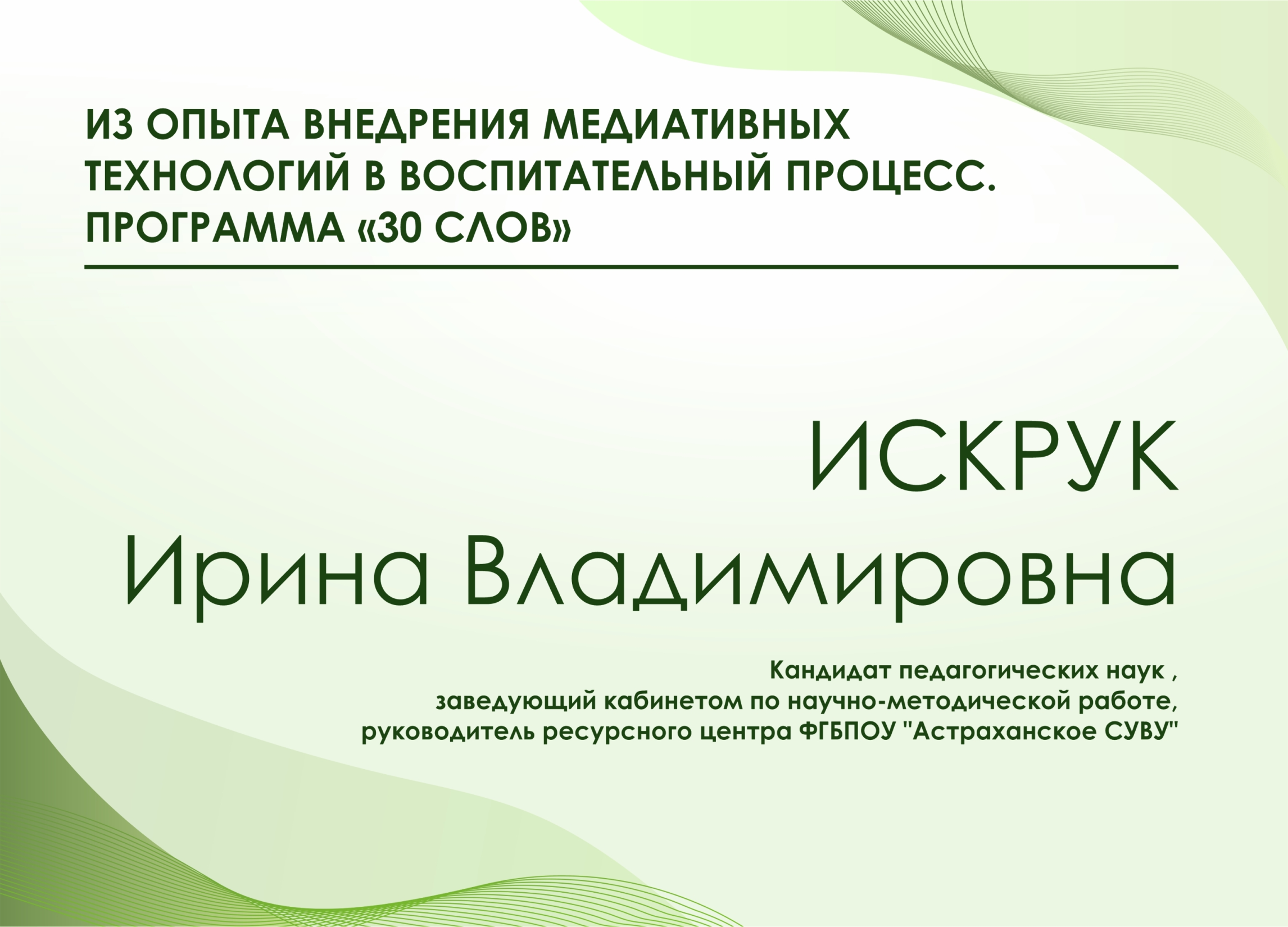 Подросток с девиантным поведением в СУВУ
Подросток: на первом плане интимно-личностное общение, социальная активность, социальное экспериментирование, проба собственных сил и возможностей 
с девиантным поведением: неуспешное личностно-сценарное построение жизнедеятельности в контексте времени, на антисоциальной системе убеждений
ВАЖНО! 

научиться отделять в своем сознании представление о человеке, социальном объекте, основанное на чужом мнении или на неполном восприятии действительности,
 от своего мнения — результата осмысления проблемы
Программа «30 слов»
Цель: 
формирование у обучающихся понятий и представлений об учреждениях и органах профилактики правонарушений несовершеннолетних и защиты их прав, находящихся на территориях, направивших обучающихся в Астраханское  СУВУ, и опыта взаимодействия с ними
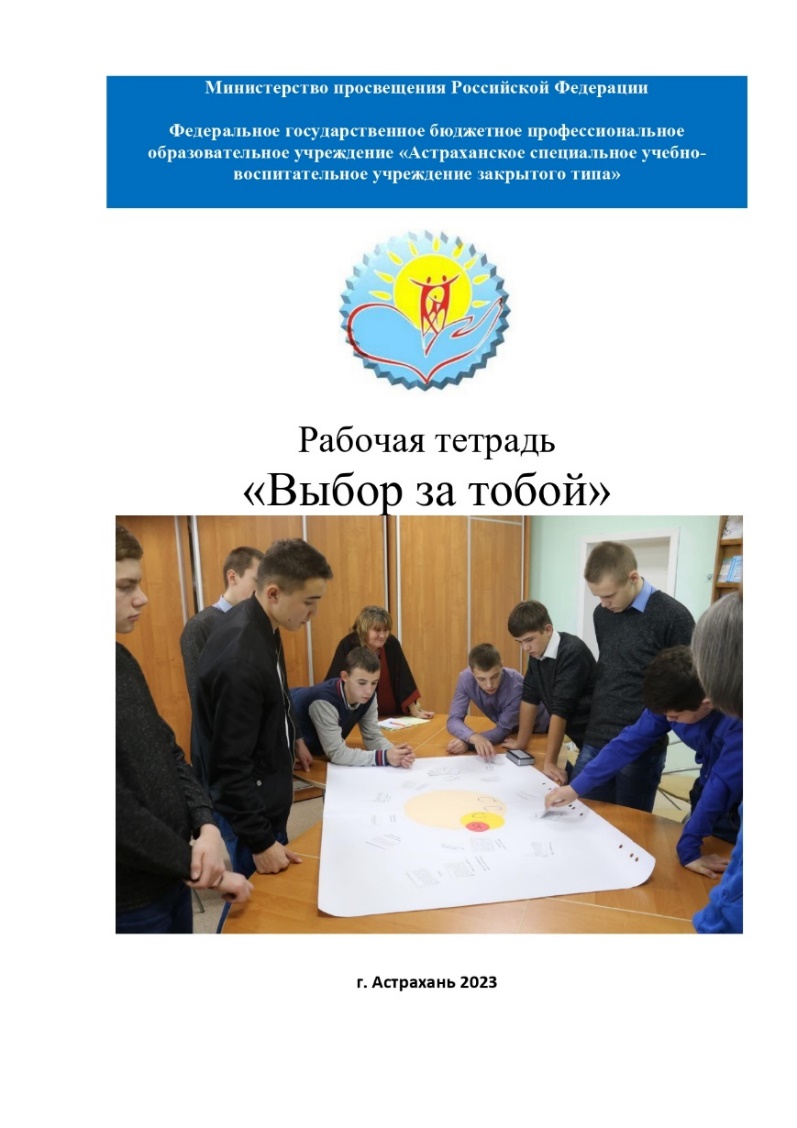 Программа «30 слов»
Вводная диагностика: чувства, мысли, действия – вчера, сегодня, завтра

Вводное занятие:
Создание схемы 
«Я-семья-социум»

Работа со схемой «Механизм социальной профилактики безнадзорности и  правонарушений несовершеннолетних»

Упражнение «Сфера ответственности»
Программа «30 слов»
«КДНиЗП»

«Общественные
организации»

«Религиозные организации»

«Друзья» 

«ПДН, СУВУ, УФСИН»

«Уполномоченный по правам человека (ребенка)»
«Соседи»
«Учреждения социальной защиты»
«Учреждения здравоохранения»
«Работодатели»
«Семья»
«Образовательные организации»
«Соседи»
Упражнение «Наблюдение»
Прочитай предложения и обведи кружочком номера тех из них, в которых наблюдение не смешивается с оценкой (являются только наблюдением и не содержат оценки)

1. Вчера сосед Витя разозлился на меня без малейшего повода.
2. Вчера вечером Санек грыз ногти, когда смотрел телевизор.
...
9. Мой сосед Руслан сказал мне, что я выгляжу не очень хорошо.
10. Когда я встречаюсь с моими соседями по лестничной площадке, они мне жалуются
«Учреждения социальной защиты населения»
Упражнение «Выражение чувств»
Прочитай предложения и обведи кружочком номера тех из них, в которых выражены чувства:

1.   Я чувствую, что они, эти социальные работники, меня не любят.
Мне жаль, что Вы уходите.
…
9.   Я благодарен Вам за то, что вы сделали для меня.
10.  Я ни на что не годен.
«Учреждения здравоохранения»
Упражнение «Признание потребностей» 
Прочитай предложения и обведи кружочком номера тех из них, в которых человек берет на себя ответственность за свои чувства:
 
Меня бесит, что ты разбросала карточки пациентов по всей регистратуре.
…
8.  Я счастлив, что ты получил эту награду.
9. Мне страшно, когда в поликлинике кто-то повышает на меня голос.
10. Спасибо, что предложили меня подвезти, ведь мне нужно попасть на работу до начала смены.
«Работодатели»
Упражнение «Выражение просьб»
Прочитай предложения и обведи кружочком номера тех из них, в которых ясно описывается определенное действие, которое нужно совершить:

1.  Я хочу, чтобы ты меня понял.
2. Я хочу, чтобы Вы назвали один из моих проектов, который Вам понравился.
…
9. С Вашей стороны мне бы хотелось уважения к моему личному пространству.
10. Мне бы хотелось, чтобы Вы чаще убирали кабинет.
Программа «30 слов»
«Семья»
«КДН и ЗП»
Сегодня к нам на занятие пришел специалист комиссии по делам несовершеннолетних и защите их прав одного из муниципалитетов вашего региона с очень необычным визитом...
Упражнение «Принятие с эмпатией и без нее»
«Общественные организации»
«Друзья»
Упражнение 
«С уважением»
«Уйти нельзя дождаться!»
Программа «30 слов»
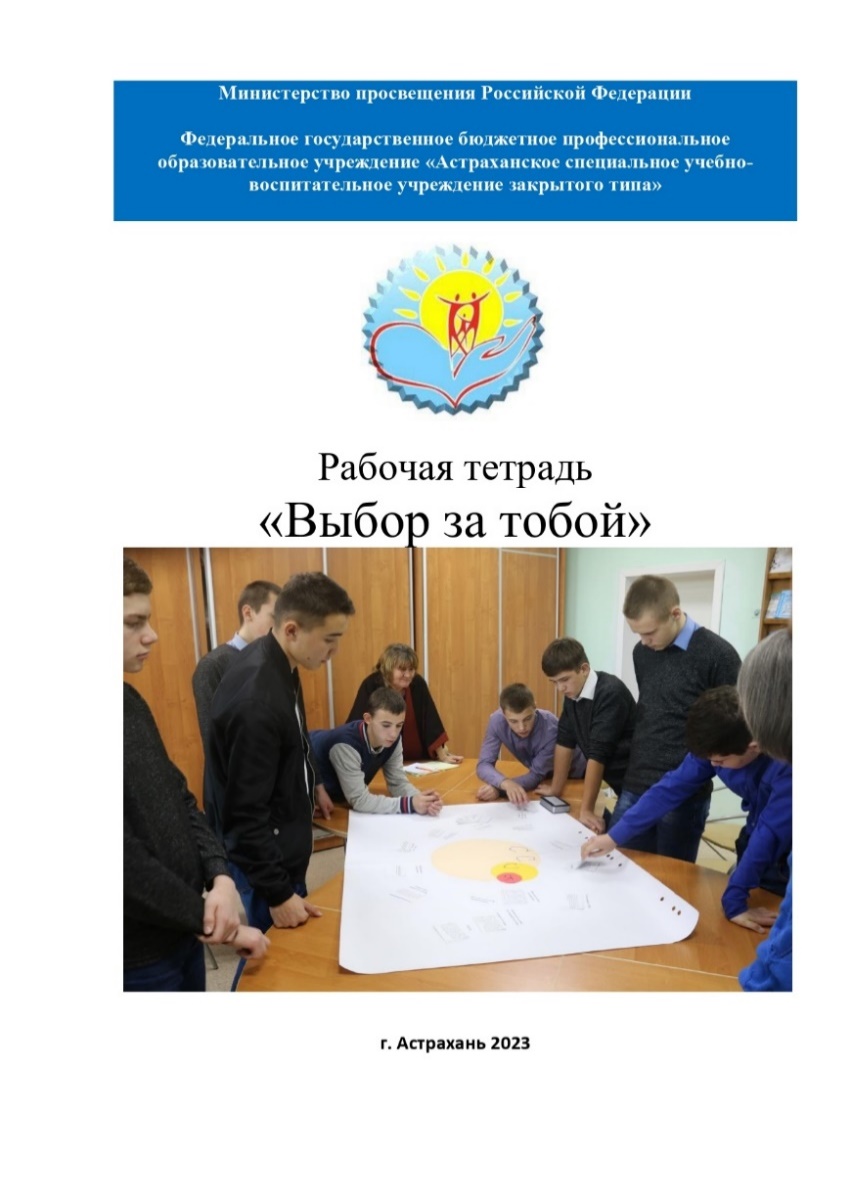 «ПДН, СУВУ, УФСИН»
Предлагаю каждому из вас, используя прием «Я-сообщения», обратится к тем, кто, совершая правонарушения, бравируя рискованным поведением, может остановиться и стать полноценным гражданином нашей страны
Программа «30 слов» (из опыта внедрения медиативных технологий в воспитательный процесс)
Искрук Ирина Владимировна
ФГБПОУ «Астраханское СУВУ»
www.spu30.ru 
iskrukiv@yandex.ru